Geography
Romans-Peninsula and Mountains
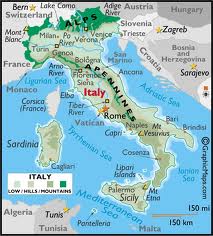 - Peninsula land surrounded on three sides by water

- Made Italy the center of Trade because of all the ports
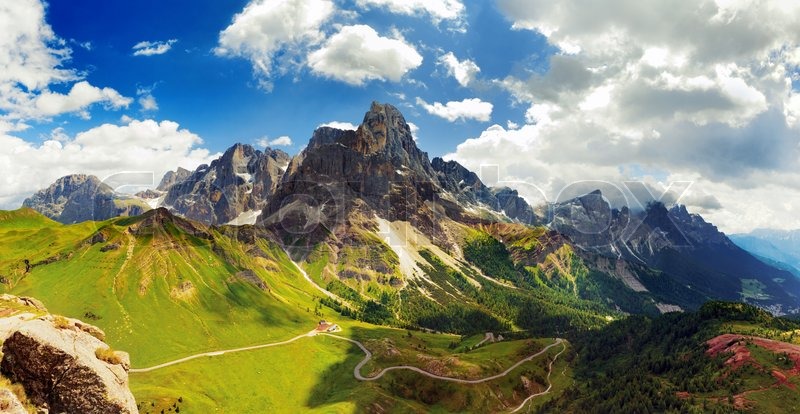 - Mountains were Natural Barriers

-Roman’s had to build a road system to make trade and troop travel easier
Middle East- Desert
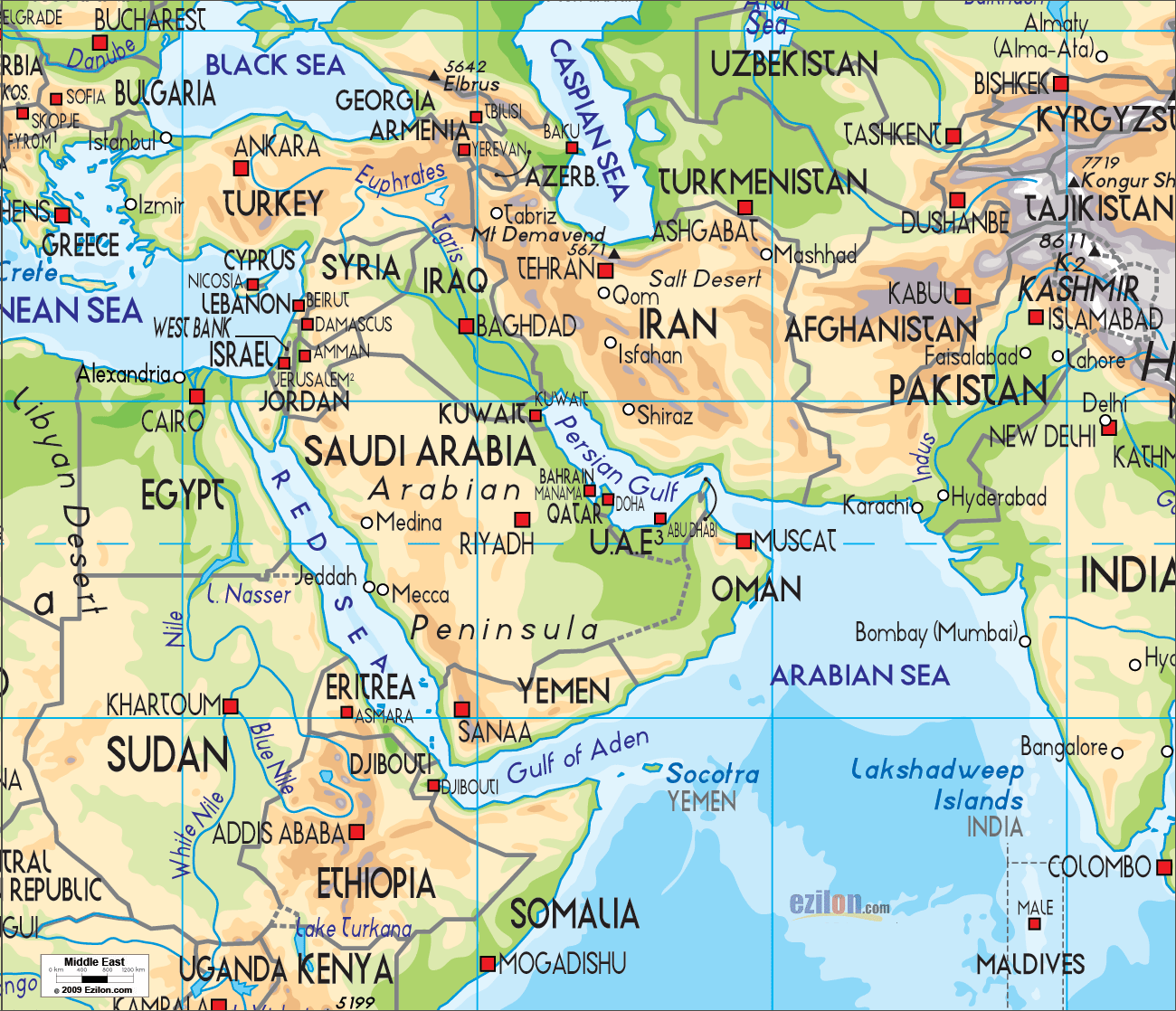 - Deserts are used as Natural Barriers
- Difficulty of flying helicopters during the Persian Gulf war because of sandstorms
Greece- Mountains
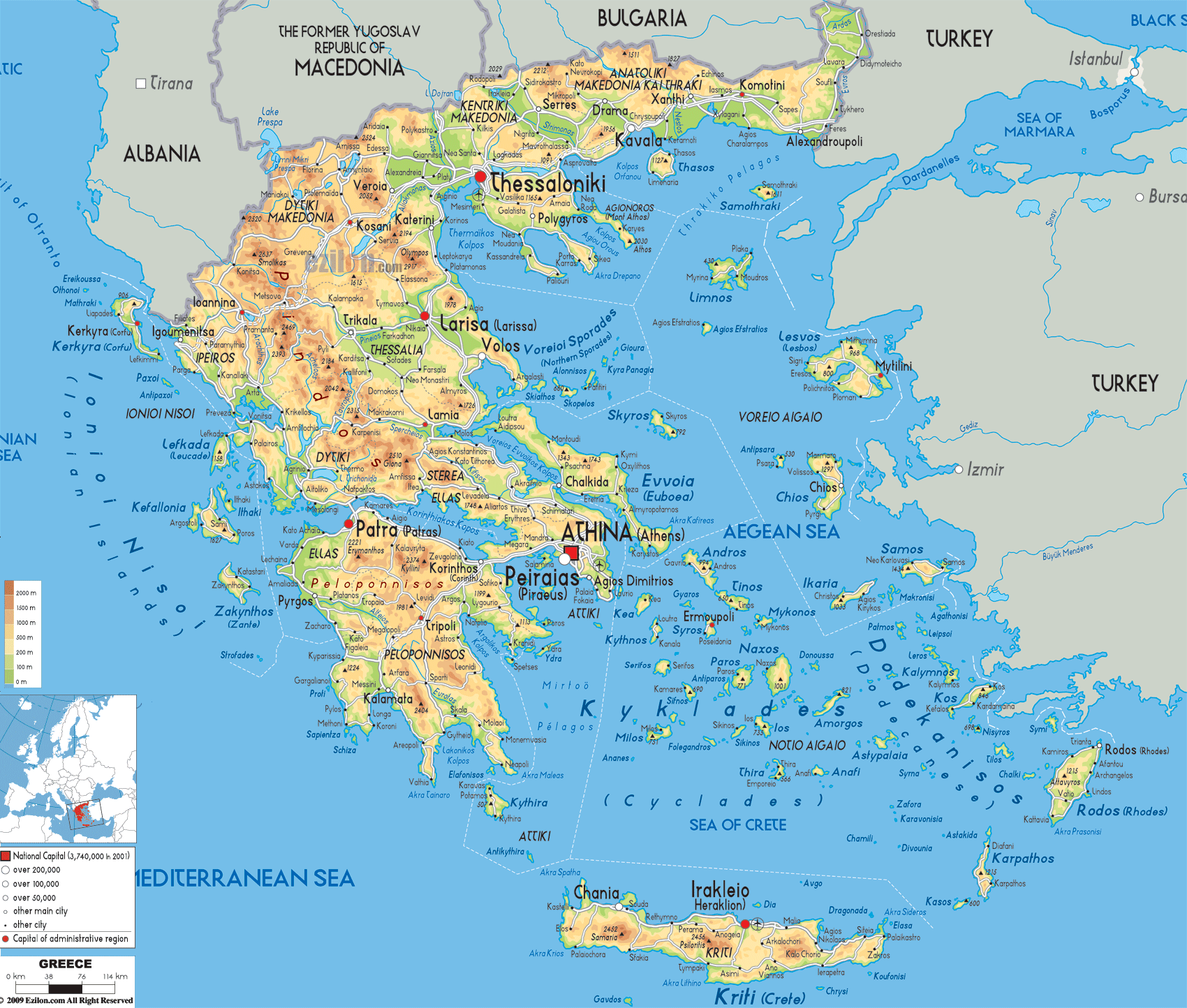 Mountains were used as Natural barriers
Made unifying Greece very difficult, reason why Greece was divided into city-states during Ancient times
Venice- Coastal City
- Coastal City in Northern Italy 
- Trading Center because of being located on the cost
- Fishing
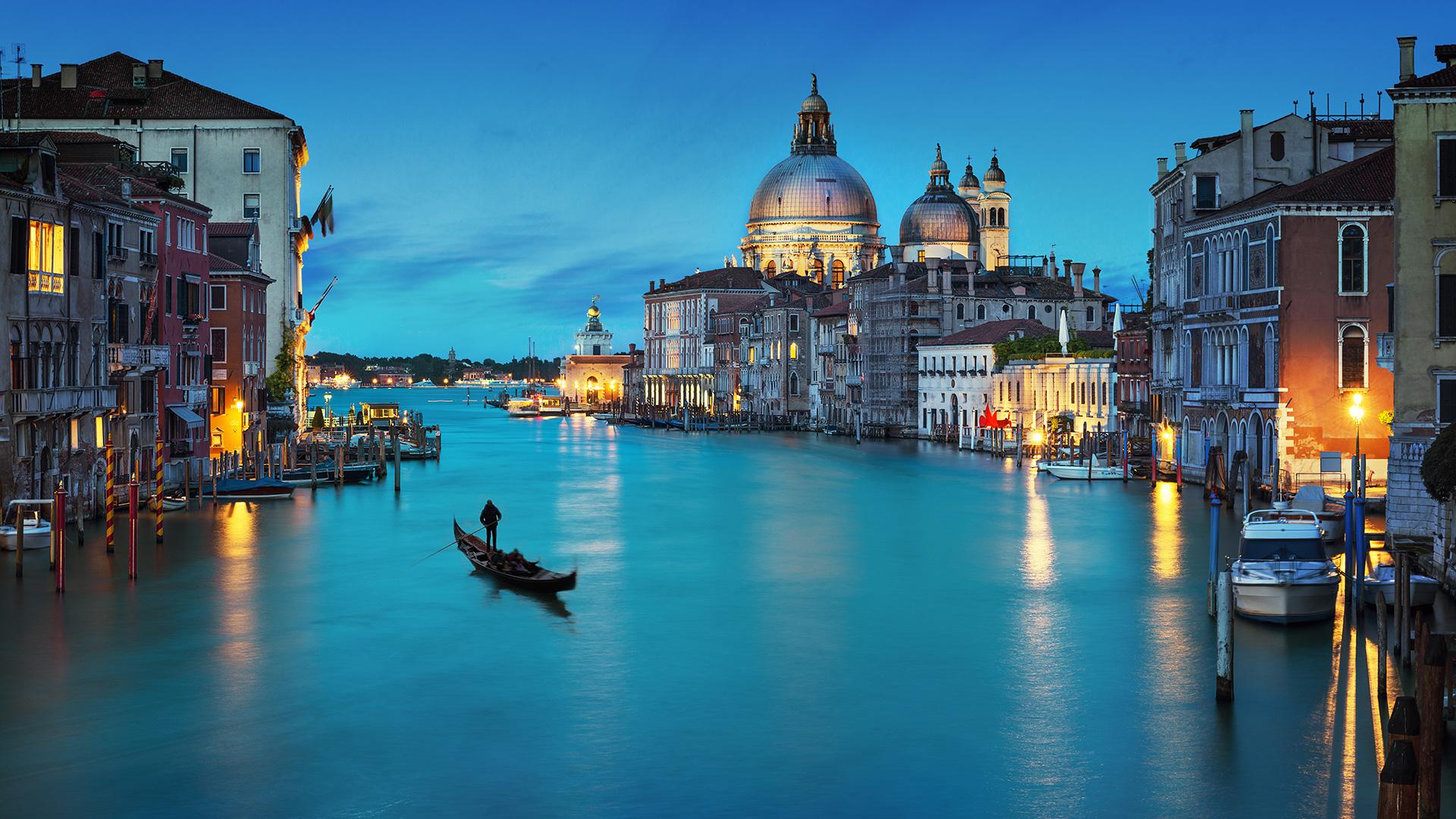 Latin America- Amazon River
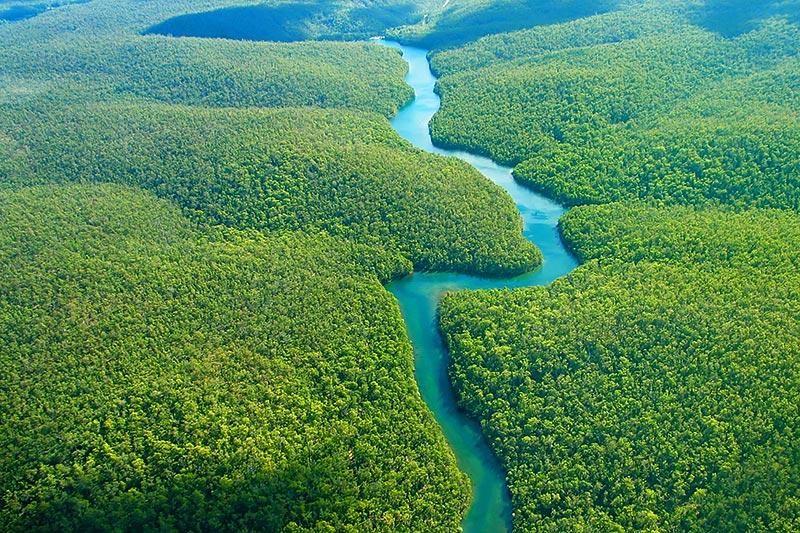 - Located mostly in Brazil in South America
- Used as trade route
- Amazon River Valley, rich in lumber
Russia- No Warm Water Ports
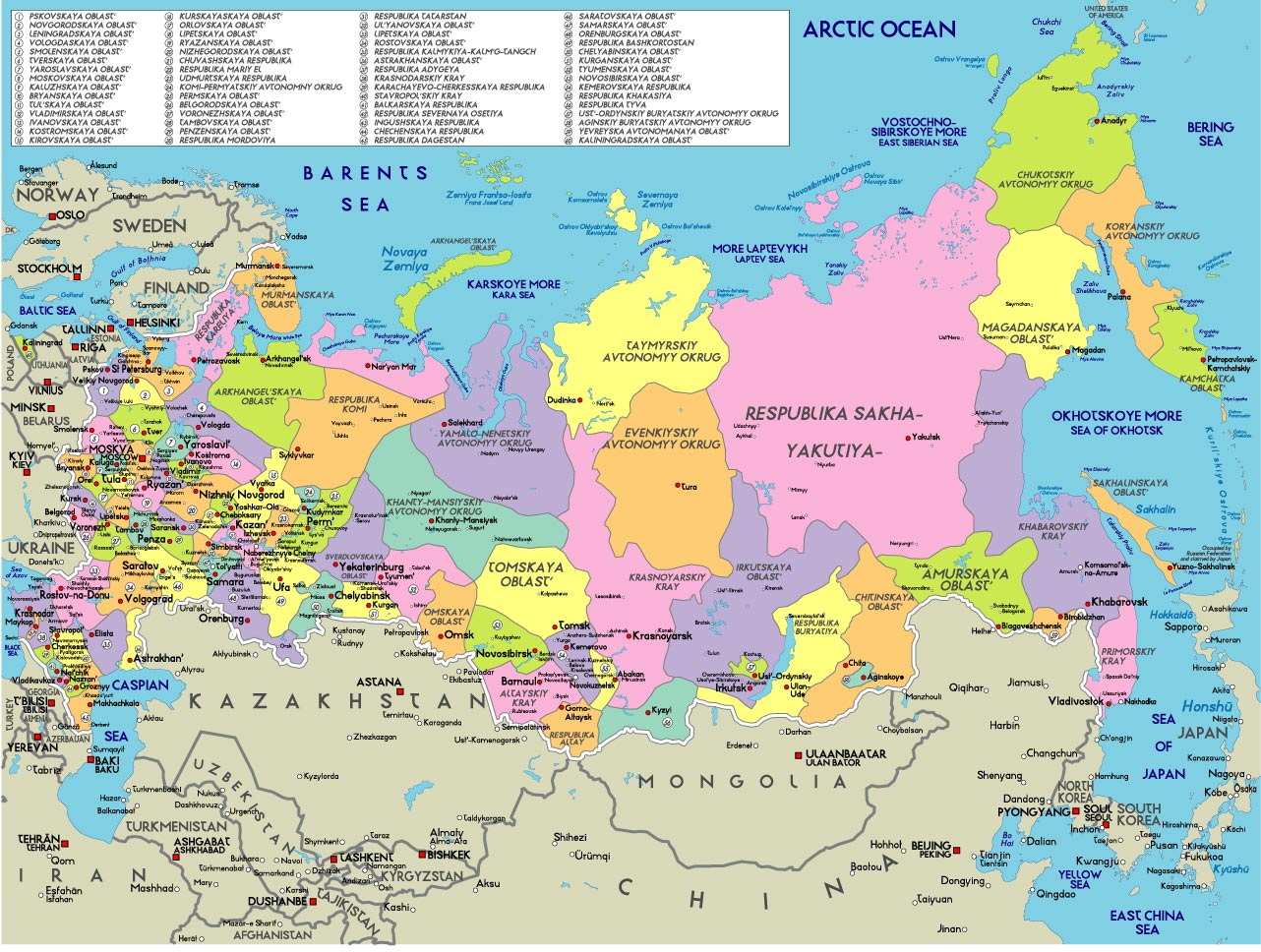 - Peter the Great was in search of a Warm Water Port to increase Russian trade and to become more Westernized
Nanjing- Coastal City
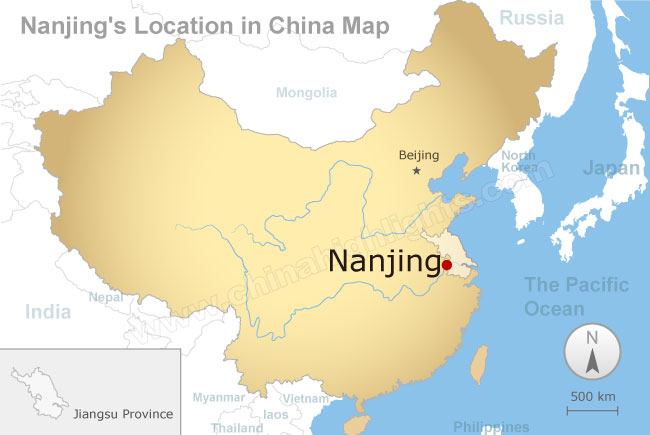 - Coastal City in China
- Center of trade
Latin America- Andes Mountains
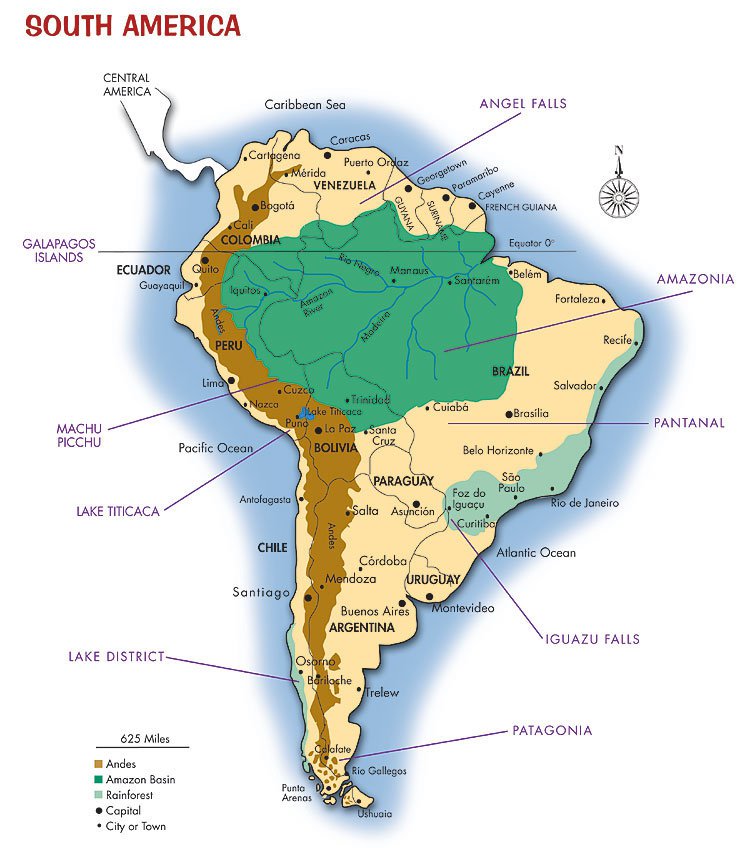 - Mountain Range in South America
- Made difficult to Unify South American countries after gaining independence from Spain and European countries
Himalayan Mountains- India and China
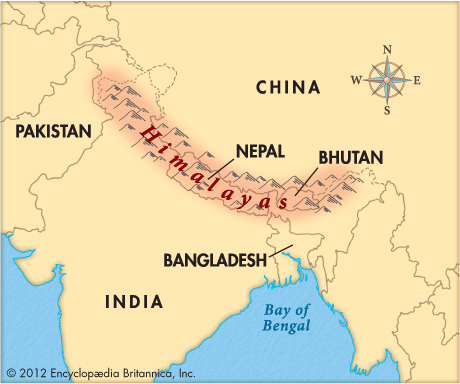 - Mountain Range in between India and China
- Natural Barrier for India and China
- China used Terrace Farming , cutting into land to make flat land to farm
Russian Geography and Winter
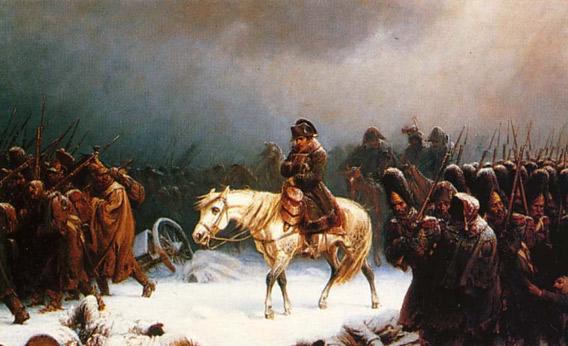 - Harsh winters and large terrain protect Russia
- Help defeat both Napoleon and Hitler when they tried to invade Russia
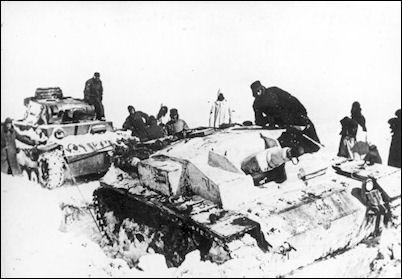